Biomedical Modeling: Introduction to the Agent-based epidemic modeling
Dr. Qi Mi
Department of Sports Medicine and Nutrition, SHRS, Univ. of Pitt
Why An Epidemic Model?
The study of how disease is distributed in populations and the factors that influence or determine this distribution
Epidemics have been responsible for great losses of life and have acted as a population control (Black Plague, Spanish Influenza)and are still a cause of concern today and in the future (SARS, H1N1 Swine Flu)
The study is important in understanding and preventing the spread of disease throughout a population.
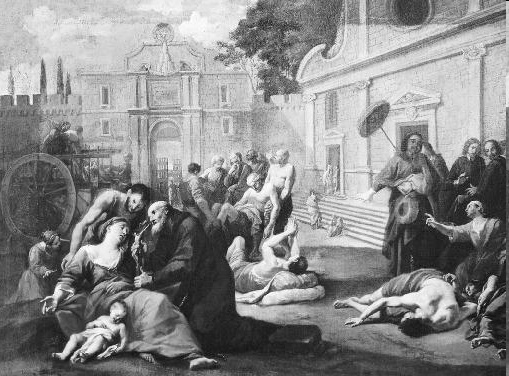 http://www.solarnavigator.net/animal_kingdom/animal_images/death_black_plague_street_scene.jpg
[Speaker Notes: Epidemiologists may conduct studies in order to find the cause and risk factors associated with a disease, discover the extent of a disease in the community, study the history and prognosis of the disease, evaluate healthcare methods already in place, or develop new public policy and regulations]
Age, sex ,occupation or the immune status of the individual
Host
vector
Biological (bacteria, viruses), chemical (poisons), physical (trauma from radiation or fire)
Temperature, humidity, housing,
 availability of food and water
Environment
Agent
Fig1. The epidemiologic triad of a disease
[Speaker Notes: The prevalence and extent of disease depends on many factors, which can be considered broadly as 3 categories: the characteristics of the host, the agent involved, and the environment. The interplay of these categories affects how a disease can spread within a given population, as illustrated in figure 1. As these factors interact to intensify or diminish the spread of a disease, it is important that they are studied in each case, in order to understand their role in the spread of a particular disease. An understanding of how these factors interact for a particular disease can lead to measures to control or prevent its spread. For example, epidemiologists may uncover that a particular disease is caused by a bacteria, leading to the use of antibiotics to try and control an outbreak. If the likelihood of being exposed to a disease is influenced by a person’s occupation, measures can be introduced to control this (such as requiring medical staff to be vaccinated against Hepatitis B, for example). Another example would be the use of flu vaccines only for those most at risk, such as the elderly and asthmatics, using fewer resources than vaccinating a whole population]
Why Agent-Based?
Originally tried System Dynamics
Agent-Based Modeling makes more sense
Individual behaviors differ and can greatly affect the course of an epidemic outbreak
A user can observe an individual agent over time
Good visual representation
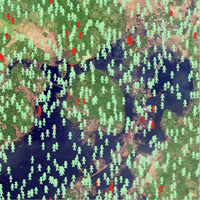 Features of Agent-based Modeling (ABM)
Rule-based
Discrete-event/Discrete-time
Spatial
Parallelism
Stochastic
Ease to translate conceptual models to executable form
An, G., Mi, Q., Dutta-Moscato, J., Vodovotz, Y., Agent-based Models in translational systems biology, Wiley Interdisciplinary Reviews: System Biology and Medicine, 2009 Volume1, Issue 2: 159-171
Components of ABM
Turtle
Patch
Space
Two Samples
Wolf Sheep Predation
Tyhoid Fever on Disaster Area
ABM tool: NetLogo
NetLogo 4.1 (Developed at Northwestern)
User friendly programming environment and simple language (Logo like)
Cross-platform support
Windows, Linux, Mac
Depends on Java
Free!
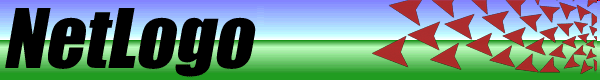 Tutorial 1: Sample model (Wolf Sheep Predation)
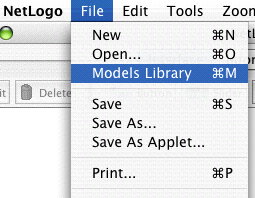 Press the "setup" button. 
    What do you see appear in the view? 
Press the "go" button to start the simulation. 
  As the model is running, what is happening to the wolf and sheep populations? 
Press the "go" button to stop the model.
Controlling the Model: Buttons
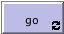 "forever" button
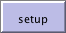 "once" button
Controlling speed: Speed Slider
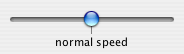 Adjusting Settings: Sliders and Switches
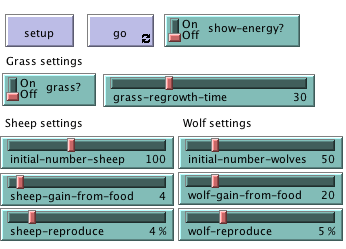 Press "setup" and "go" and let the model run for about a 100 time-ticks. (Note: there is a readout of the number of ticks right above the plot.) 
Stop the model by pressing the "go" button. 
    What happened to the sheep over time? 

 Let's take a look and see what would happen to the sheep if we change one of the settings. 
Turn the "grass?" switch on. 
Press "setup" and "go" and let the model run for a similar amount of time as before. 
    What did this switch do to the model? Was the outcome the same as your previous run?
What would happen to the sheep population if there was more initial sheep and less initial wolves at the beginning of the simulation? 
Turn the "grass?" switch off. 
Set the "initial-number-sheep" slider to 100. 
Set the "initial-number-wolves" slider to 20. 
Press "setup" and then "go". 
Let the model run for about 100 time-ticks.
What other sliders or switches can be adjusted to help out the sheep population? 
Set "initial-number-sheep" to 80 and "initial-number-wolves" to 50. (This is close to how they were when you first opened the model.) 
Set "sheep-reproduce" to 10.0%. 
Press "setup" and then "go". 
Let the model run for about 100 time ticks. 
What happened to the wolves in this run?
Gathering Information: Plots and Monitors
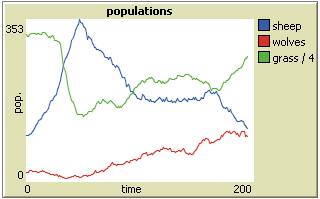 Plot
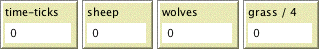 Monitor
Controlling the View
. Press "setup" and then "go" to start the model running. 
. As the model runs, move the speed slider to the left. 
What happens? 
This slider is helpful if a model is running too fast for you to see what's going on in detail. 
. Move the speed slider to the middle. 
. Try moving the speed slider to the right. 
. Now try checking and unchecking the view updates checkbox. 
What happens?
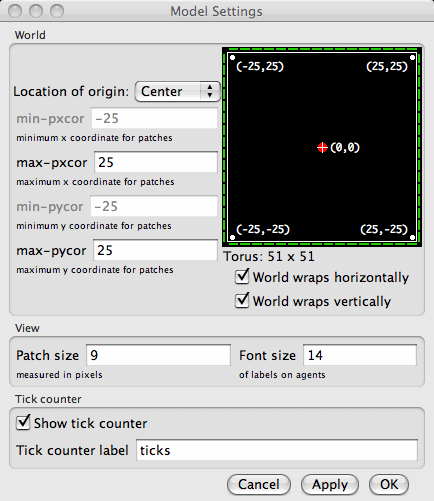 Press “Settings”
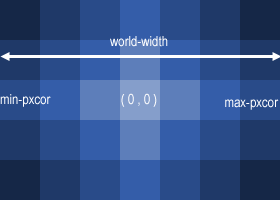 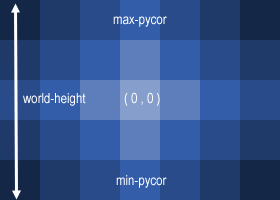 In these diagrams, max-pxcor is 3 , min-pxcor is -3, max-pycor is 2 and min-pycor is -2.
Tutorial 2:  Typhoid Fever- A sample model from NetLogo User Community.
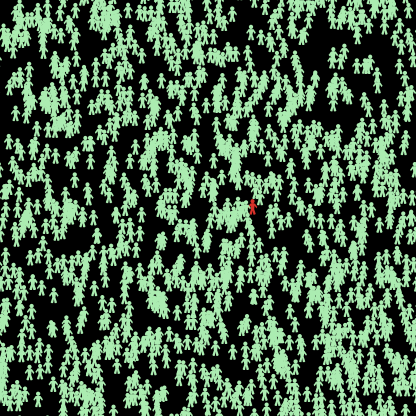 Typhoid fever is an infectious water borne disease caused by Salmonella typhii. 



An epidemic simulation of typhoid fever 
was made to see the possibility typhoid spreading in population.
Three independent variables that give influence for possibility become complicated or not.
LEVEL OF DESTRUCTION : The variable level of destruction, the highest is completely destroyed , lowest is no destruction. 


HUMANITARIAN ASSISTANCE : The variable that support for recovering people like education level (they know how to prevent and first aid), health facilities, rapid medical assistance and treatments. 



EDUCATION : Education background turtles are, 1 (elementary), 2 (junior), 3 (senior), 4 (College)
Initialization of  the model (create certain
amount of people with certain proportion have Typhoid)
Every tick (simulation time
                   step)
People get older
Move
Infect
Recover
Reproduce
….
Output, visualization of the results
Initialize turtles
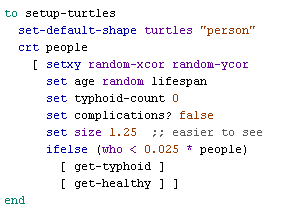 how long the turtle has typhoid fever
Return turtle’s ID
“go” procedure (execute every tick)
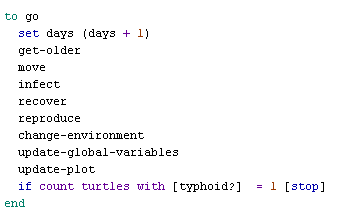 “get-old” and “move” procedures
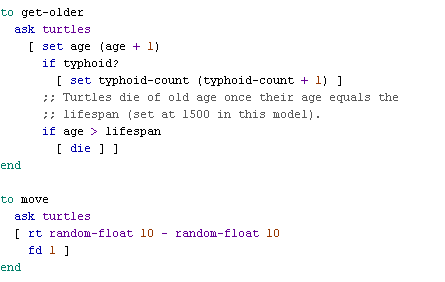 Turtle will be removed from simulation
Turtle  turns right by number of degree
“Infect” procedure
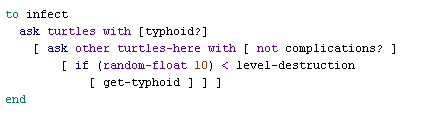 The larger level-destruction, the higher chance people get Typhoid
“recover” procedure
The higher education level, the less need for humanitarian-assistance
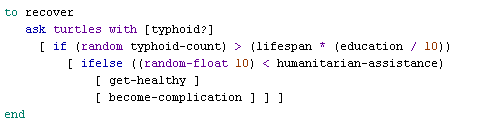 The higher humanitarian-assistance, more chance to get healthy
“reproduce” procedure
Limiting the total amount of people
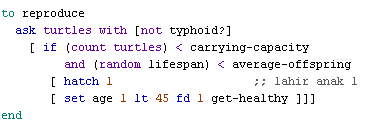 Create an identify turtle as partent
SPARK is available at: 
www.pitt.edu/~cirm/SPARK
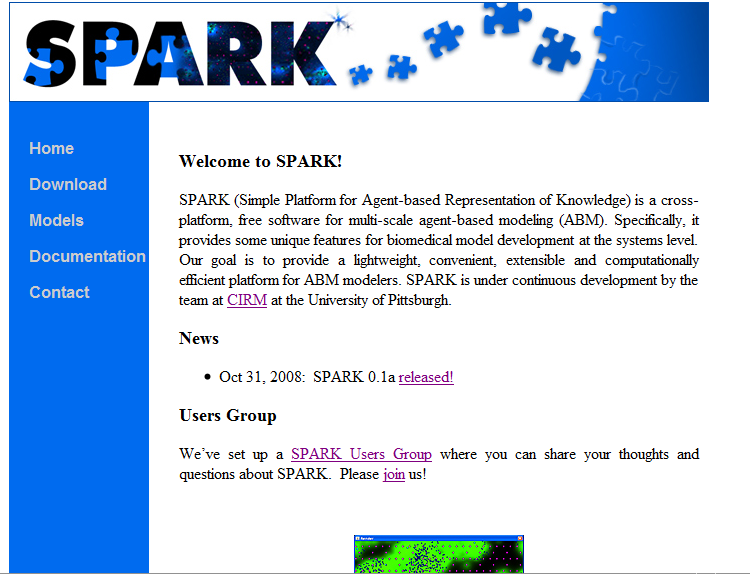